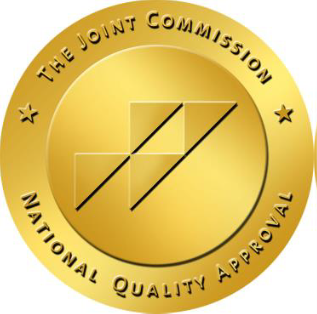 TCHHN Joint Commission Disease Specific Care Certification programs
Advanced Heart Failure 
VAD 
Palliative Care 
Primary Stroke Care
Inpatient Diabetes Care
Special Certification Program Components
Advanced Heart Failure Program requirements
Updated 2022 AHA/ACC/HFSA Clinical Practice Guidelines for Management of Heart Failure
Call the Heart Link Coordinators with any questions at
3
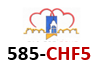 GDMT reduced ejection fractionUpdated 2022 AHA/ACC/HFSA Clinical Practice Guidelines for Management of Heart Failure
GDMT moderately reduced and preserved ejection fraction Updated 2022 AHA/ACC/HFSA Clinical Practice Guidelines for Management of Heart Failure
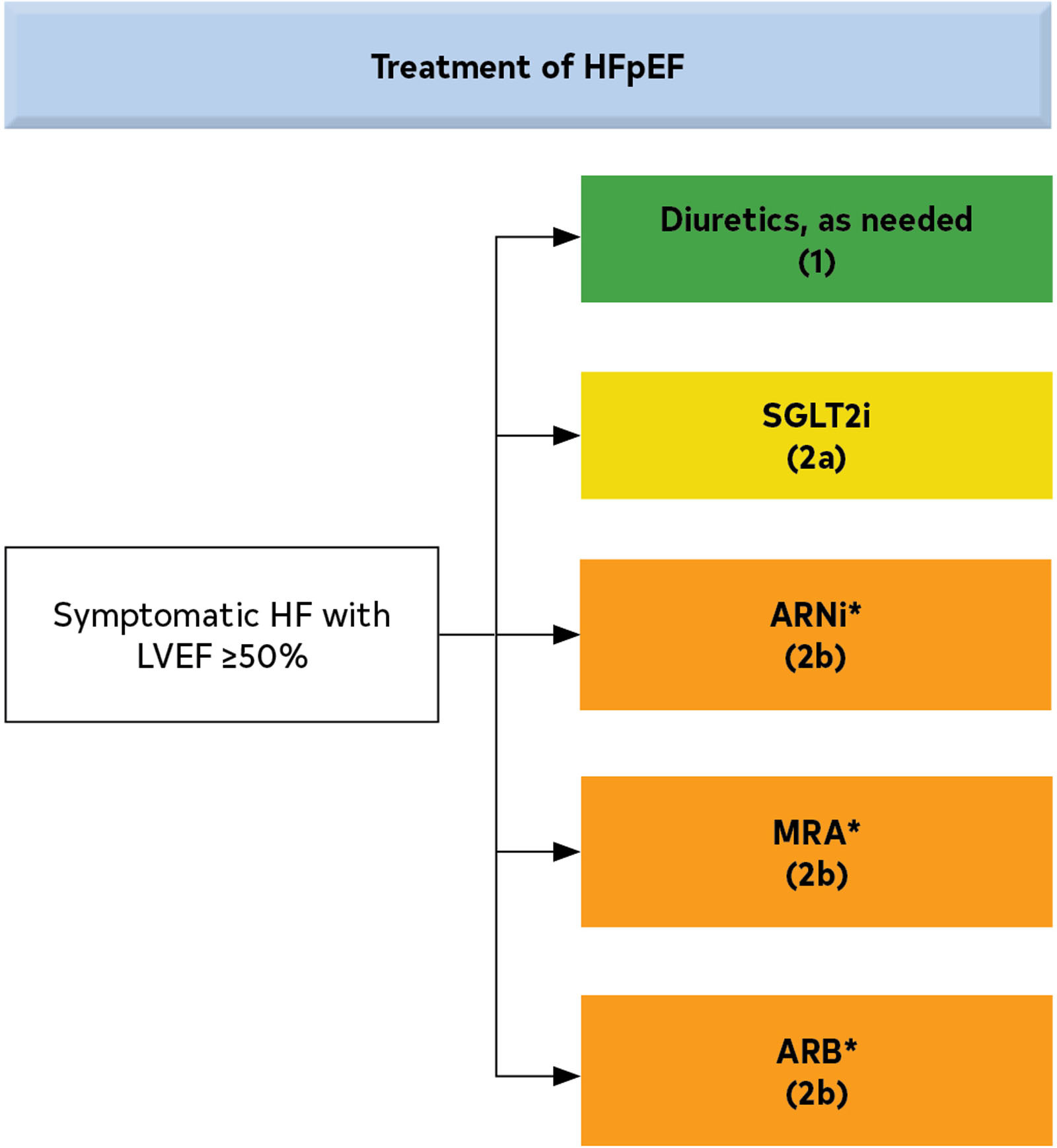 LEFT VENTRICULAR ASSIST DEVICE (LVAD) PROGRAM SPECIFICS
Indications for LVAD therapy include:
Bridge to Transplant (BTT) / short-term: supports heart function while patient is awaiting a heart transplant
Destination Therapy (DT) / long-term: therapy for patients that are not a candidate for heart transplant at the time of implant

When to refer to an advanced heart failure specialist:
I 	IV Inotropes
N 	NYHA IIIB/IV or persistently elevated natriuretic peptides
E	End-organ dysfunction (liver, kidney, mental status)
E	Ejection fraction ≤ 30%
D 	Defibrillator shocks
H	Hospitalizations > 1
E	Edema despite escalating diuretics
L	Low blood pressure, high heart rate
P	Progressive intolerance or down-titration of guideline directed medical therapy
	Also, refer patients for more than moderate mitral regurgitation.

To refer a patient for heart transplant or LVAD evaluation, place a consult to the heart failure physicians (inpatient) or call 513-585-4944 (outpatient). For additional provider education regarding the LVAD, call 513-585-0809.
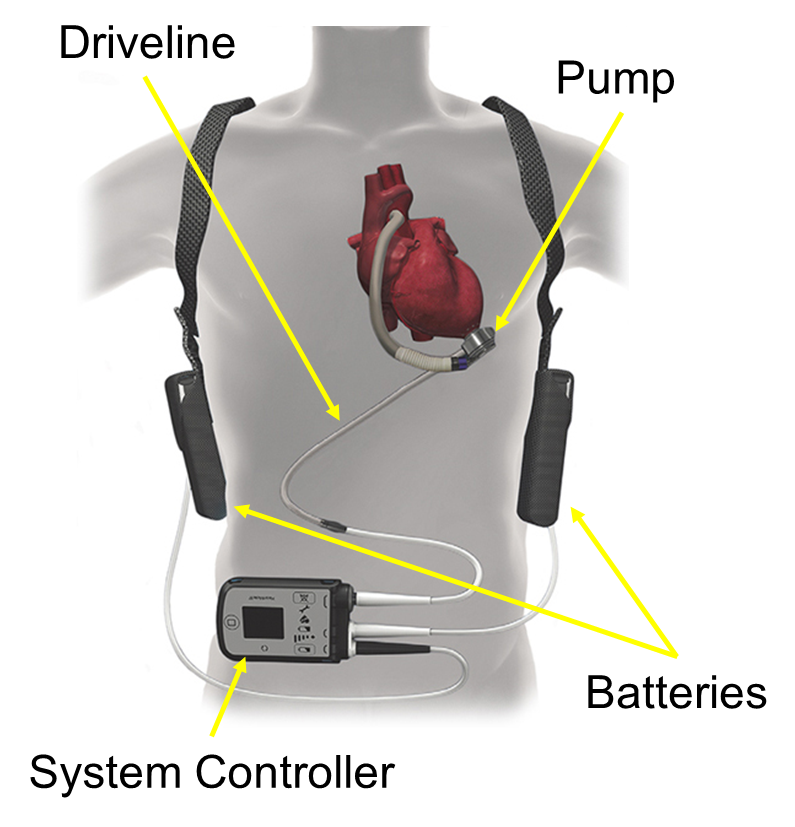 2017 ACC Expert Consensus Decision Pathway for Optimization of Heart Failure Treatment: Answers to 10 Pivotal Issues About Heart Failure With Reduced Ejection Fraction
http://www.onlinejacc.org/content/early/2017/12/12/j.jacc.2017.11.025
Palliative Care Program Specifics
Primary Stroke Care Program Specifics
Primary Stroke Care Program Specifics
The program develops a standardized process originating in clinical practice guidelines (CPGs) or evidence-based practice to deliver or facilitate the delivery of clinical care.  The program demonstrates evidence that it is following the clinical practice guidelines when providing care, treatment, and services.

•	The program must demonstrate evidence that it is following the clinical practice guidelines when providing care, treatment, and services as evidenced by using fluid recommended for Acute Ischemic Stroke of normal saline.  If a different fluid is selected to treat the patient the provider must document in the EMR the reason for the change of fluids
•	Primary Stroke Program CPG’s are located on MYTCH -Departments-Stroke Program-Clinical Resources-Open Clinical Practice Guidelines.docx
•	Use of Primary Stroke Order Sets:  Stroke Add On, ICU Hemorrhagic, Subarachnoid Hemorrhagic, Acute Ischemic Stroke reduces delays due to inconsistent or incomplete orders
•	The use of standardized stroke care order sets is recommended
to improve general management
INTRAVENOUS FLUIDS CLINICAL PRACTICE GUIDELINES
•	Patients presenting with acute ischemic stroke are predominantly either euvolemic or hypovolemic
•	Hypovolemia may predispose to hypoperfusion and exacerbate the ischemic brain injury, cause renal impairment, and potentiate thrombosis. Hypervolemia may exacerbate ischemic brain edema and increase stress on the myocardium. Thus, euvolemia is desirable
•	For patients who are euvolemic at presentation, clinicians should initiate maintenance intravenous fluids
•	A substantial proportion of hypotonic solutions, such as 5% dextrose (after the glucose is metabolized) or 0.45% saline, is distributed into the intracellular spaces and may exacerbate ischemic brain edema. Isotonic solutions such as 0.9% saline are more evenly distributed into the extracellular spaces (interstitial and intravascular) and may be better for patients with acute ischemic stroke
•	Hypovolemia should be corrected with intravenous normal saline, and cardiac arrhythmias that might be reducing cardiac output should be corrected
•	If a different fluid is selected to treat the patient the provider must document in the EMR the reason for the change of fluids
Inpatient Diabetes Program Specifics